Дирекција за железнице
Одобрење за рад жичаре
Процес добијања одобрења за рад жичаре и упис у евиденцију жичара
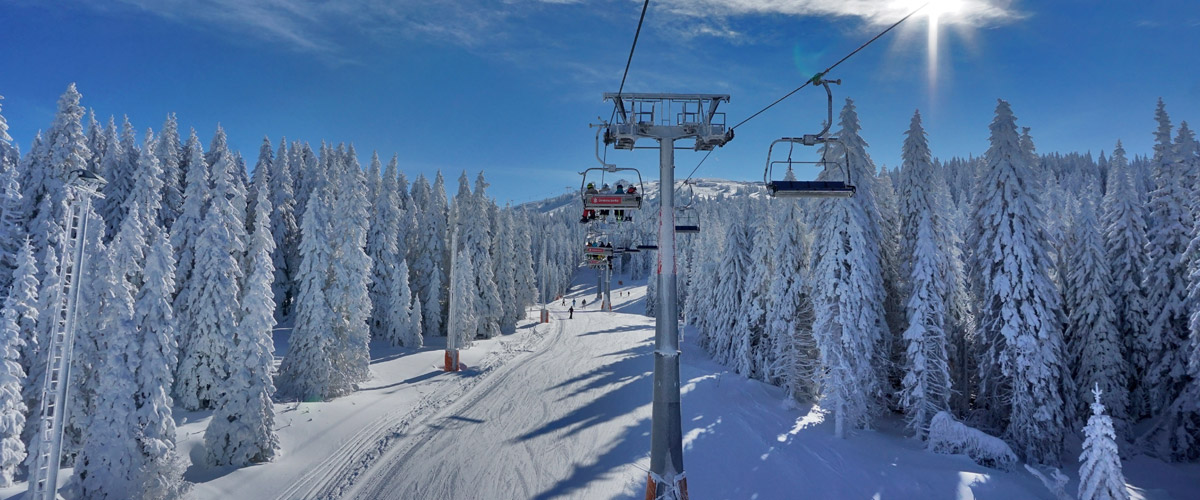 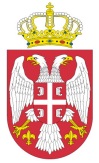 Јун 2023Београд
Припремио:Душан Цмиљановић
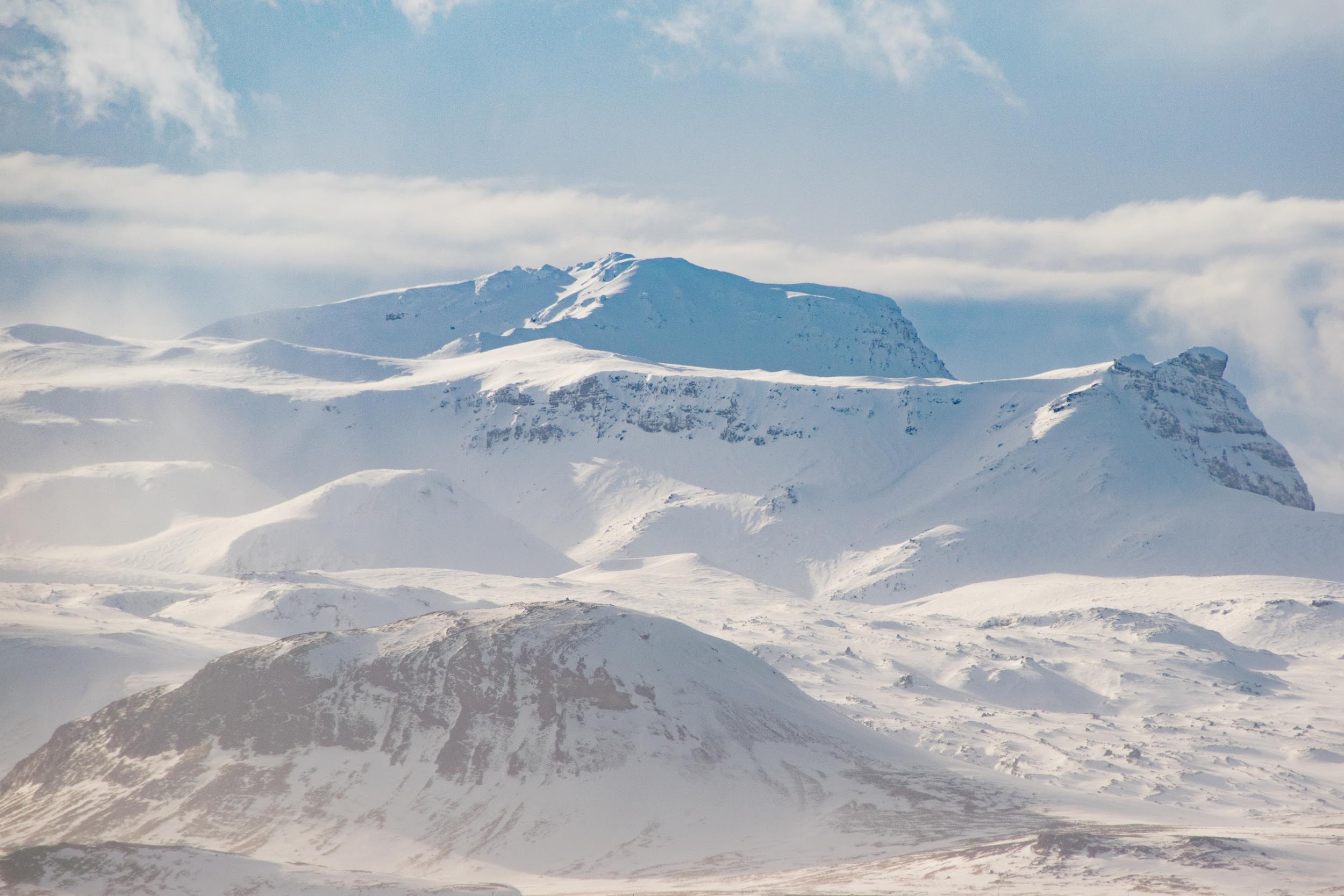 Прикупљање документације
Годишњи стручни преглед
Подношење захтева
Кораци за добијање одобрења за рад жичаре
Најзахтевнији део
Захтева посебну ангажованост управљача 
Може одузети доста времена
Подношење захтева за сваку појединачну жичару са пратећом документацијом Дирекцији за железнице 
Истовремено се доставља попуњен образац евиденције жичаре
након што Дирекција за железнице оцени да је достављена документација комплетна издаје се одобрење за рад жичаре
Ангажовање овлашћеног стручног лица 
Добијање позитивног извештаја о стручном прегледу жичаре
Надлежности Дирекције за железнице у области жичара
Надлежности Дирекције за железнице у области жичара у складу са Законом о жичарама за транспорт лица ("Службени гласник РС", бр. 38/2015, 113/2017 - други закон и 31/2019)
су:
 
Вођење евиденције жичара и свих субјеката одређених овим законом који утичу на безбедност рада жичара:
Вођење евиденције овлашћења за послове стручног прегледа жичара и специфичних вучних инсталација,
Издавање Одобрења за рад жичара са роком важења од годину дана, и
Издавање Одобрења за рад специфичних вучних инсталација са роком важења од годину дана
** Cва документација се предаје у штампаној и дигиталној форми**
Попуњен образац евиденције жичаре
Извод из АПР-а и важећи оснивачки акт
Позитиван извештај о стручном прегледу жичаре
Скида се са сајта Дирекције, у Word формату, попуњава и шаље у електронској и штампаној форми. У зависности од врсте жичаре,  попуњава се одговарајућу образац
Овим документом се доказује да је управљач жичаре регистрован за превоз физичких лица жичарама. (49.39 шифра делатности)
Издаје лице овлашћено за послове стручног прегледа, потребно је послати скенирану оверену копију или оригинал извештаја
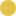 Потребна документација
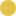 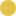 План одржавања за следећу годину
Саставни део плана су редовно и ванредно одржавање. План се саставља на основу Правилника о одржавању жичара за транспорт лица (СГ 58/2018) и на основу упутства произвођача
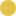 Попуњена табела радно ангажованих лица на жичари
Уплаћена административна такса
Табела се преузима са сајта Дирекције, попуњава и шаље у дигиталном облику
У поступку издавања Одобрења за рад, у зависности од тога да ли се ради о новој или постојећој жичари, плаћа се одређена такса
Документи о усаглашености
Употребна дозвола
Потребни за давање одобрења за рад за новоизграђене жичаре. Представљају оцењивање усаглашености подсистема и безбедносних компоненти жичаре
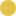 Употребна дозвола или правоснажна исправа којом се утврђује подобност објекта за употребу
Потребна документација
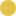 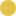 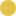 Позитиван извештај о стручном прегледу жичаре
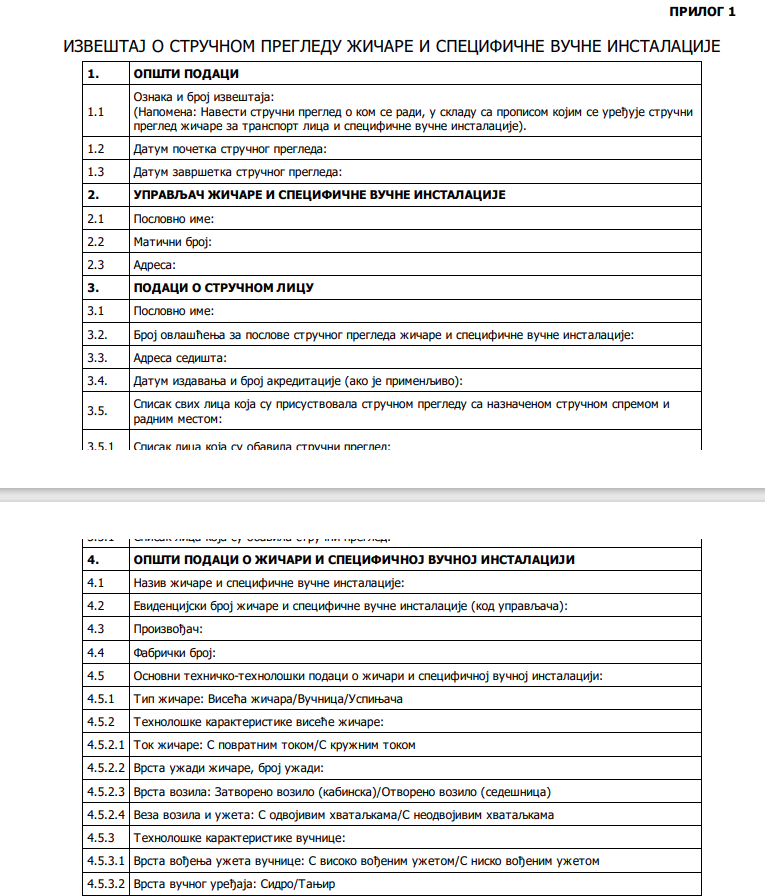 Услов за одобрење за рад за постојаће жичаре
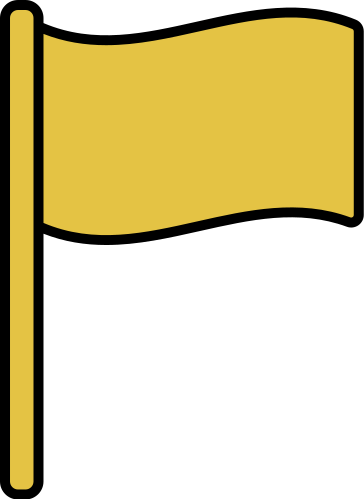 Прилаже се уз захтев за издавање одобрења за рад жичаре
Обавља се једном годишње
Правилник о стручном прегледу жичара за транспорт лица (СГ 78/2019)
Попуњен образац евиденције жичаре
ВИСЕЋА ЖИЧАРА
ВУЧНИЦА
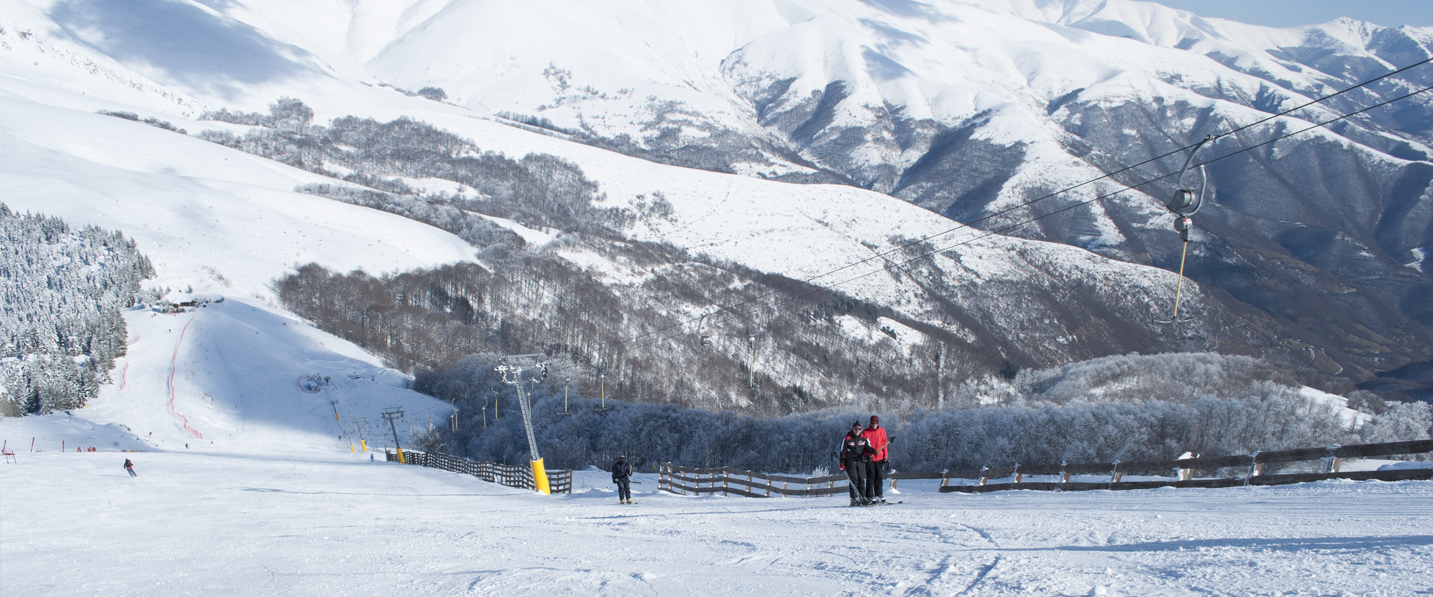 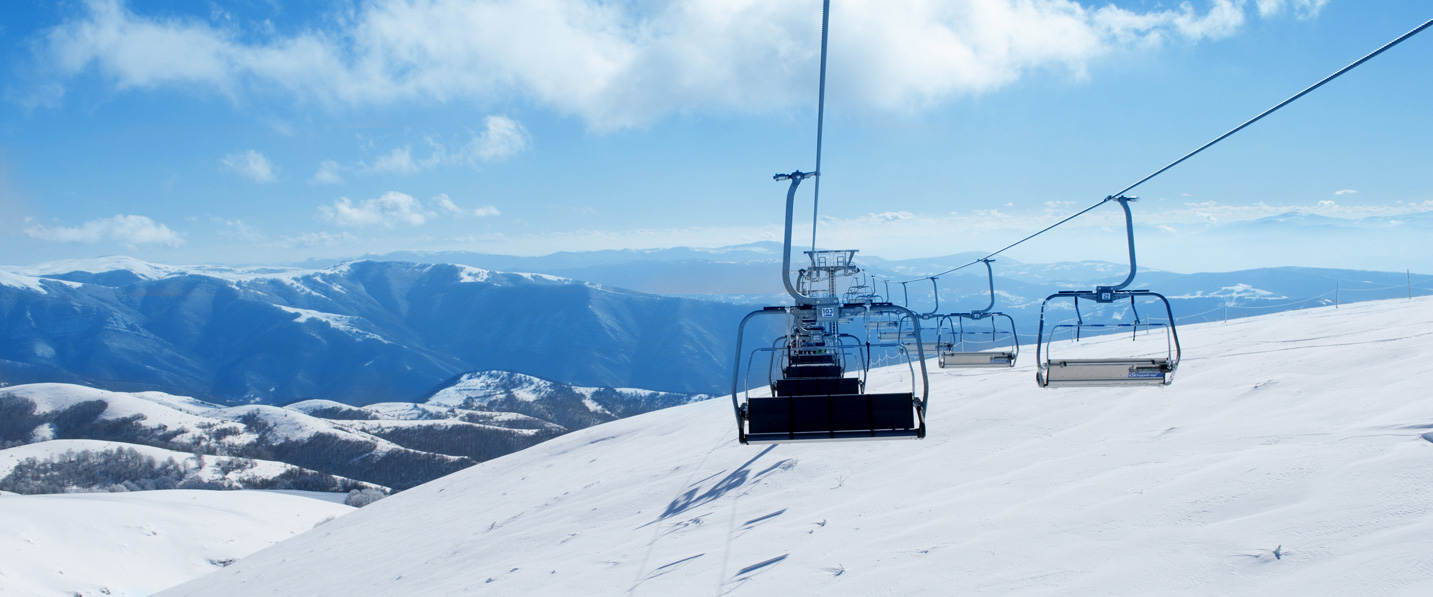 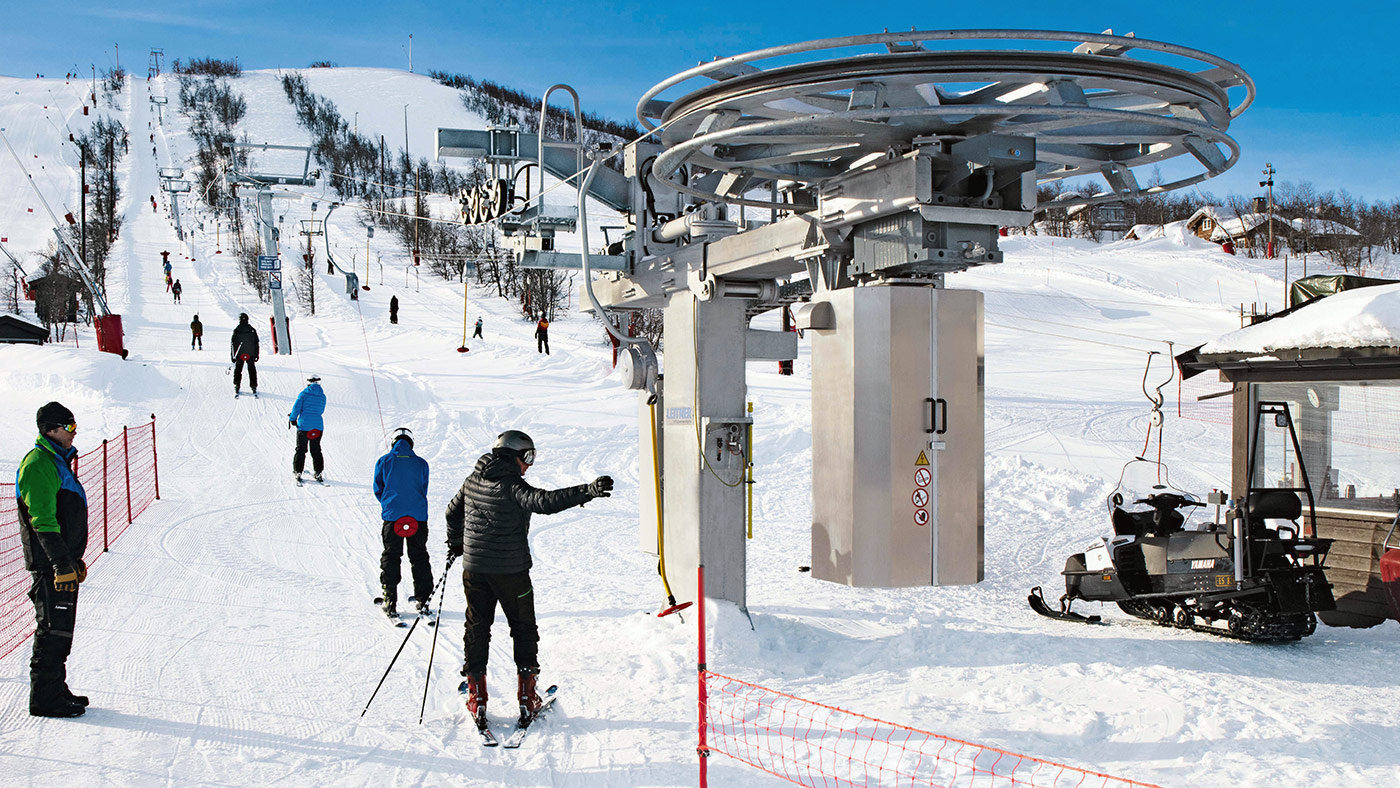 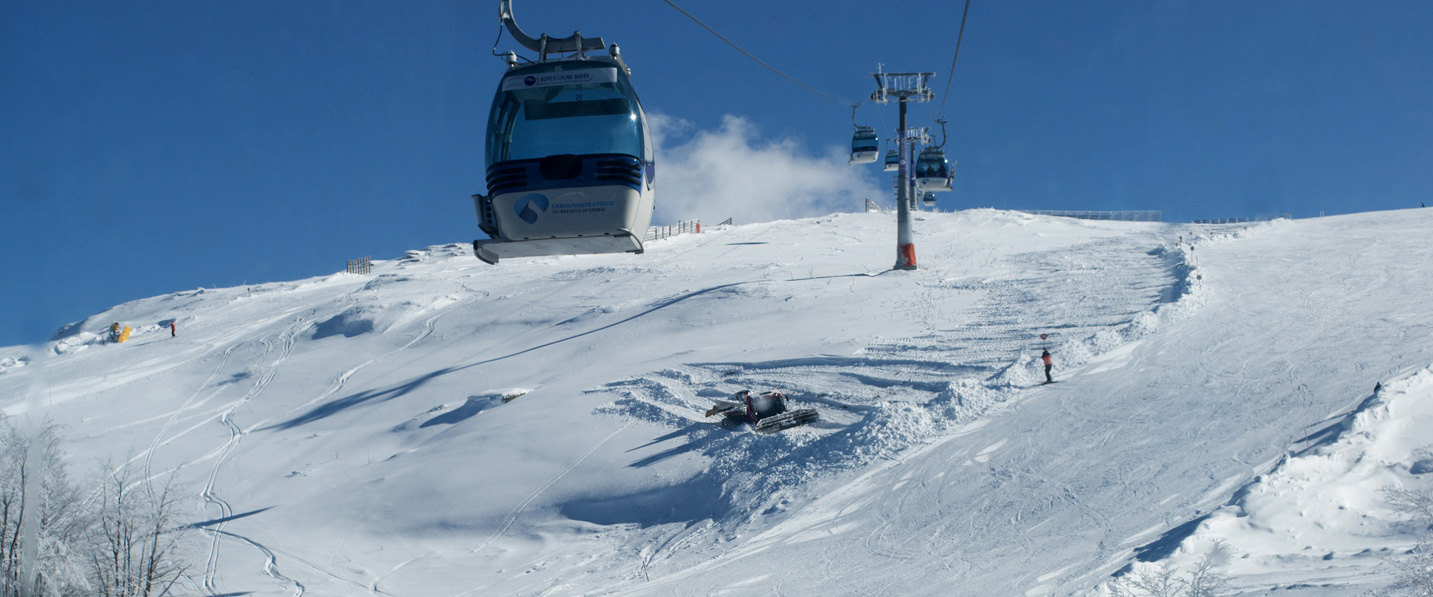 Попуњен образац евиденције жичаре
Образац евиденције висежих жичара
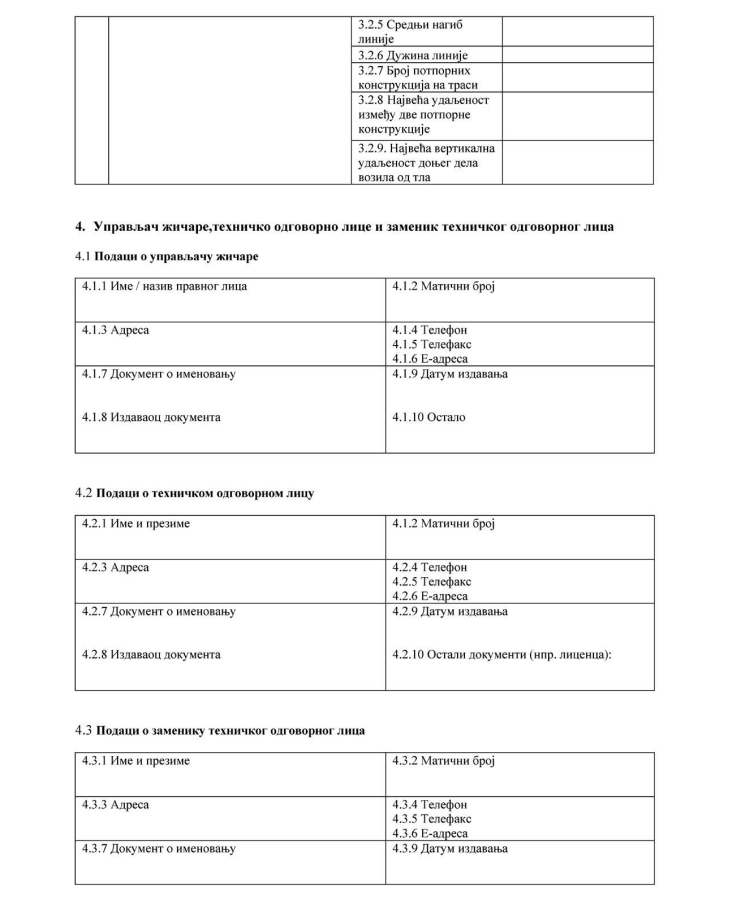 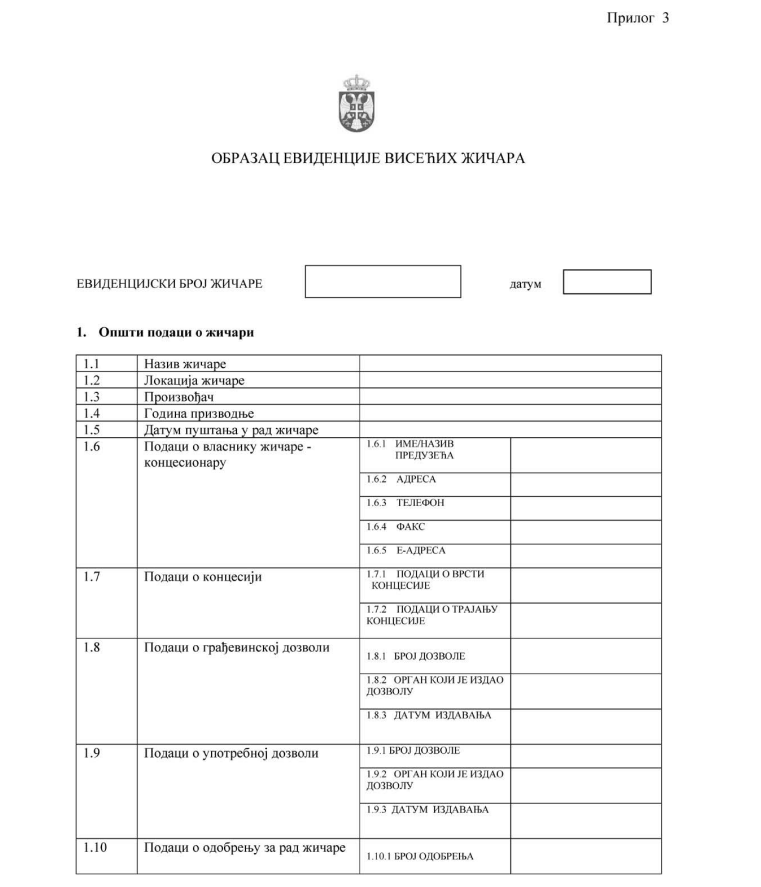 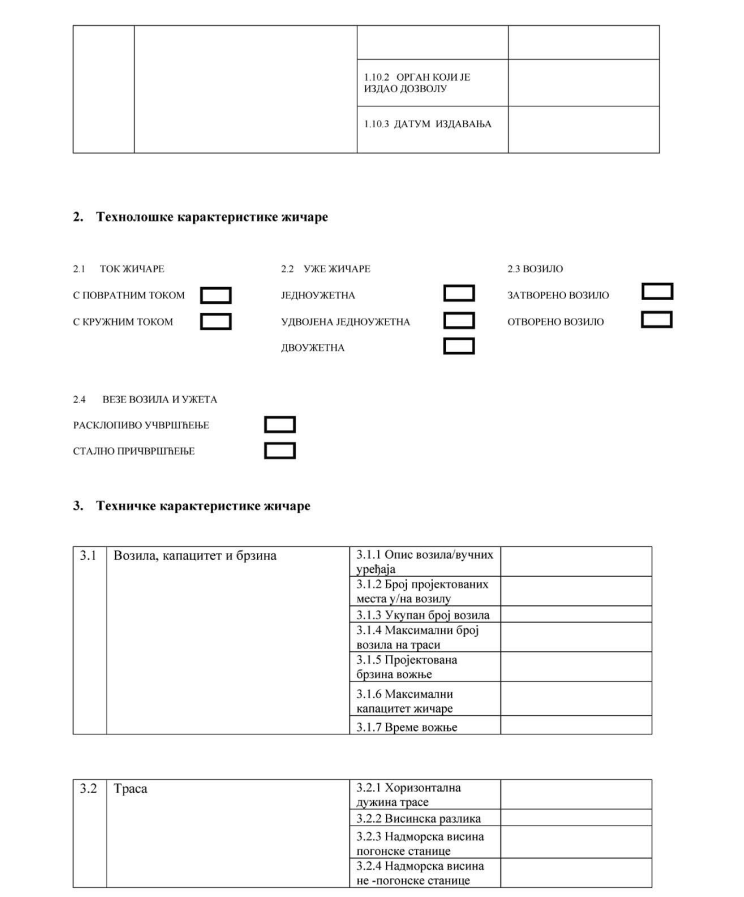 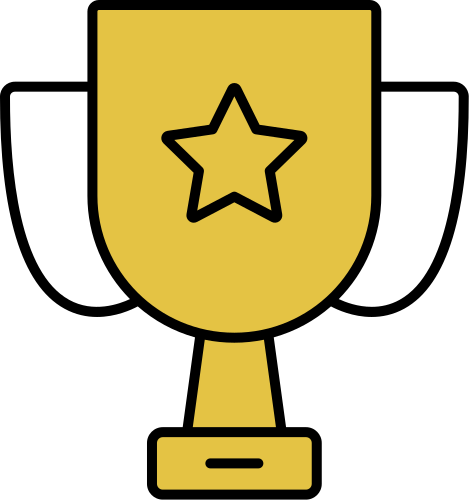 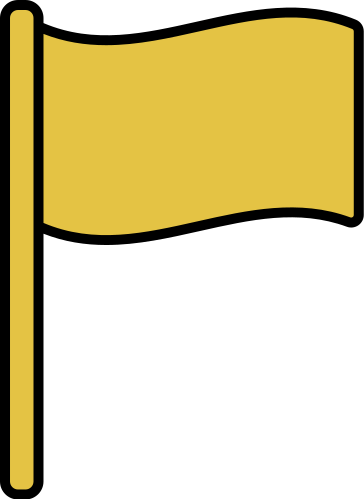 Попуњен образац евиденције жичаре
Образац евиденције вучница
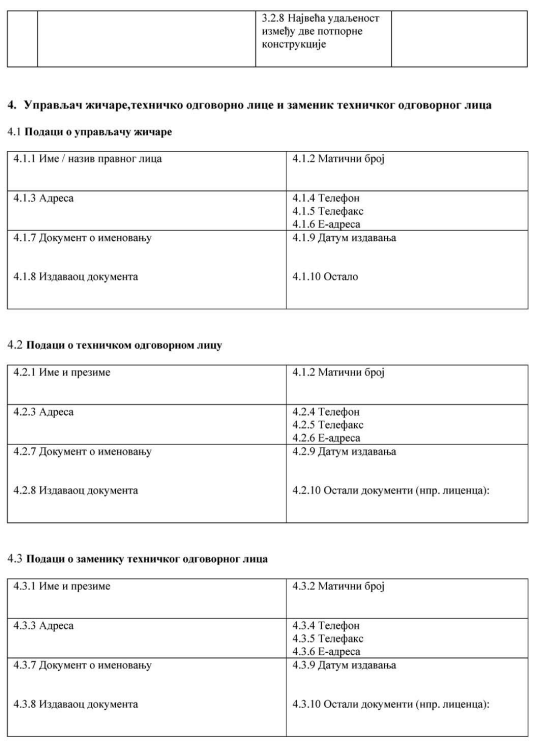 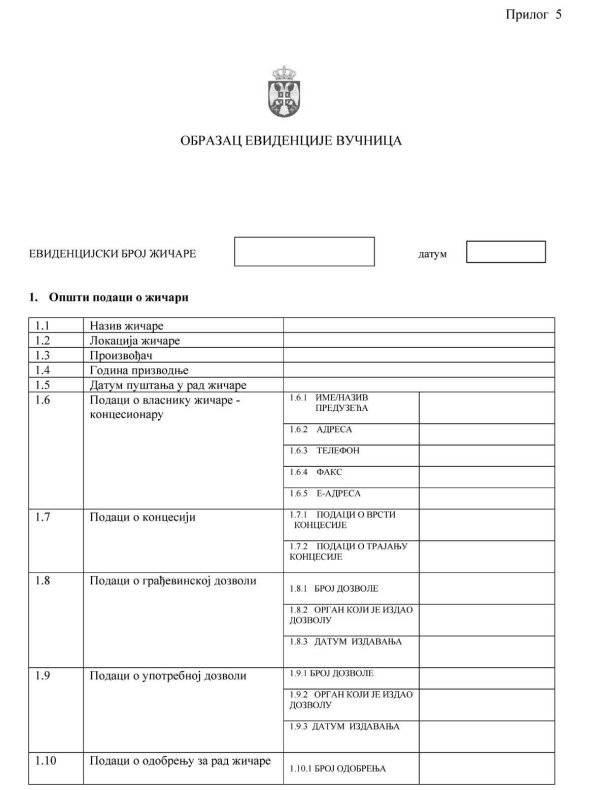 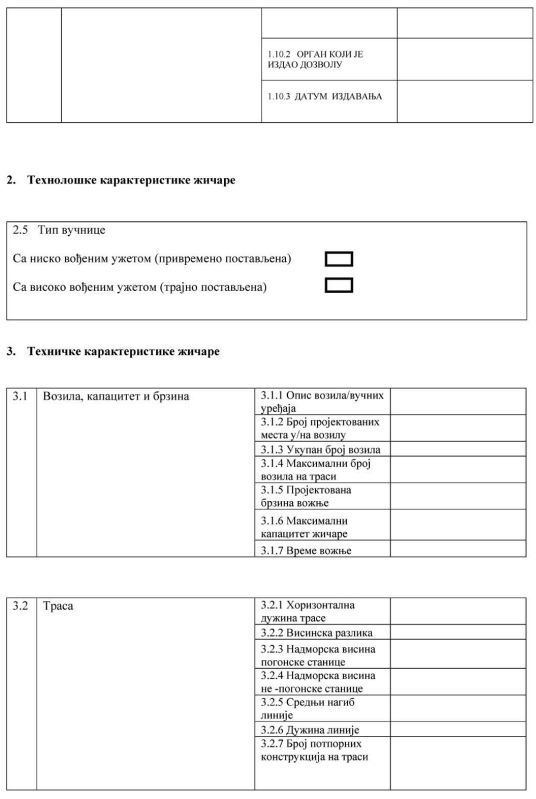 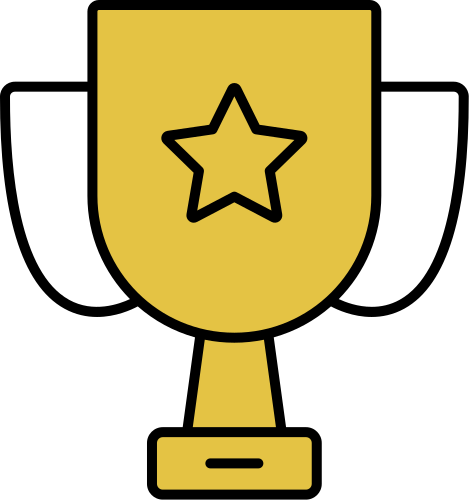 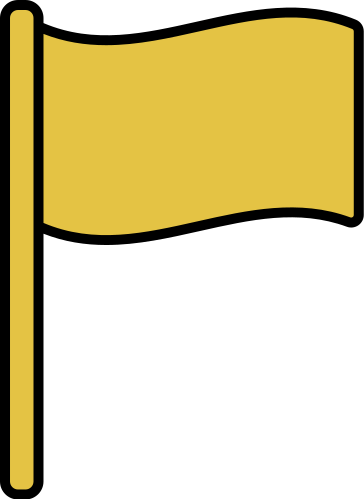 Попуњен образац евиденције жичаре
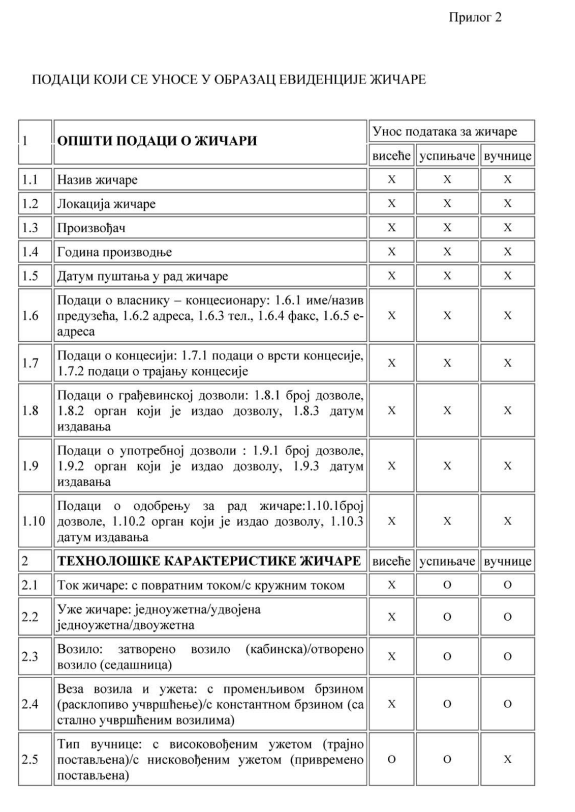 Садржи информације о:
Техничким и технолошким карактеристикама жичаре
Превозу, контролама и ванредним догађајима
Власнику жичаре
Управљачу жичаре
итд...
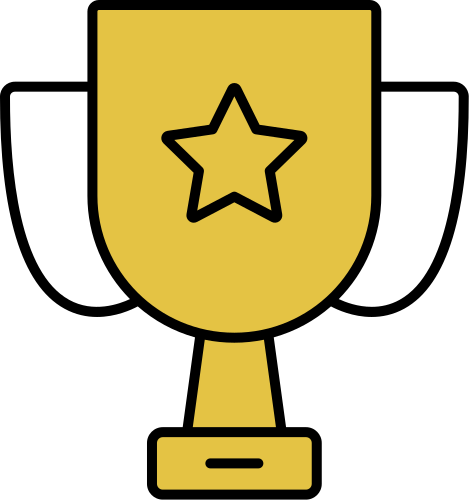 Правилник о начину вођења, садржини и изгледу обрасца евиденције жичара (СГ 106/2016)
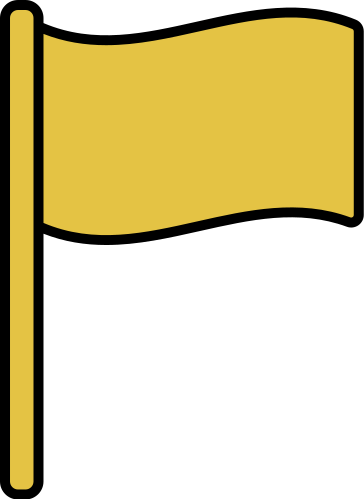 План одржавања жичаре
План одржавања жичаре израђује  се у складу са Правилником о одржавању жичара за транспорт лица (СГ 58/2018) и упутством произвођача
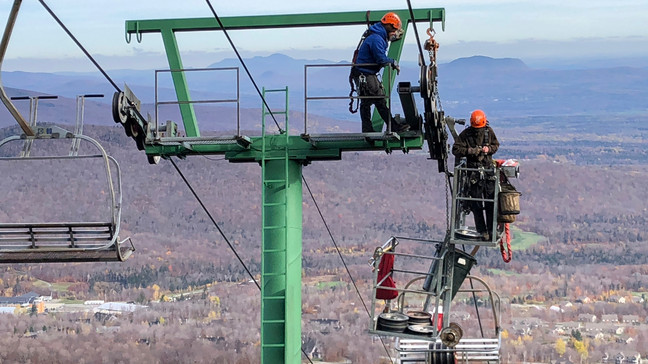 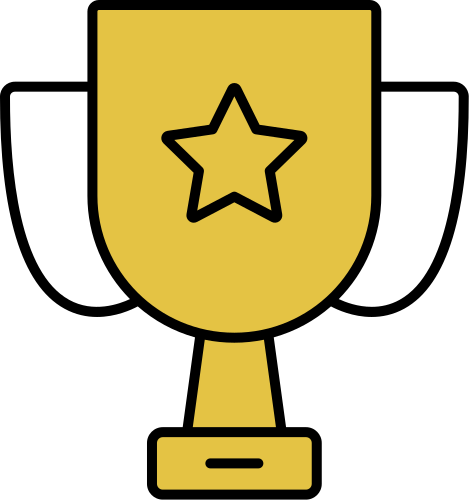 Дневни, недељни, месечни, полугодишњи, годишњи прегледи, интервенције на отклањању неправилности
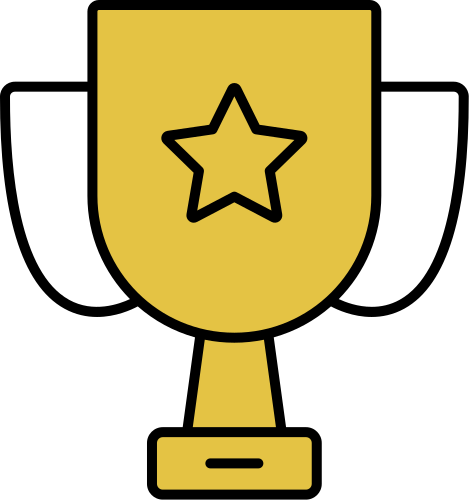 О обављеним контролним прегледима, редовном одржавању и интервенцијама на отклањању неправилности, води се књига жичаре
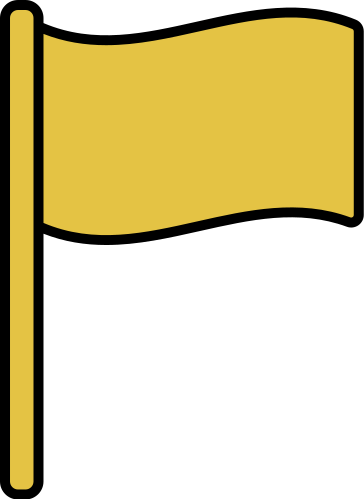 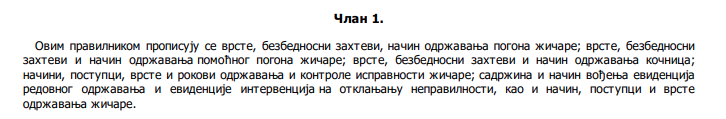 Извод из АПР и/или оснивачки акт
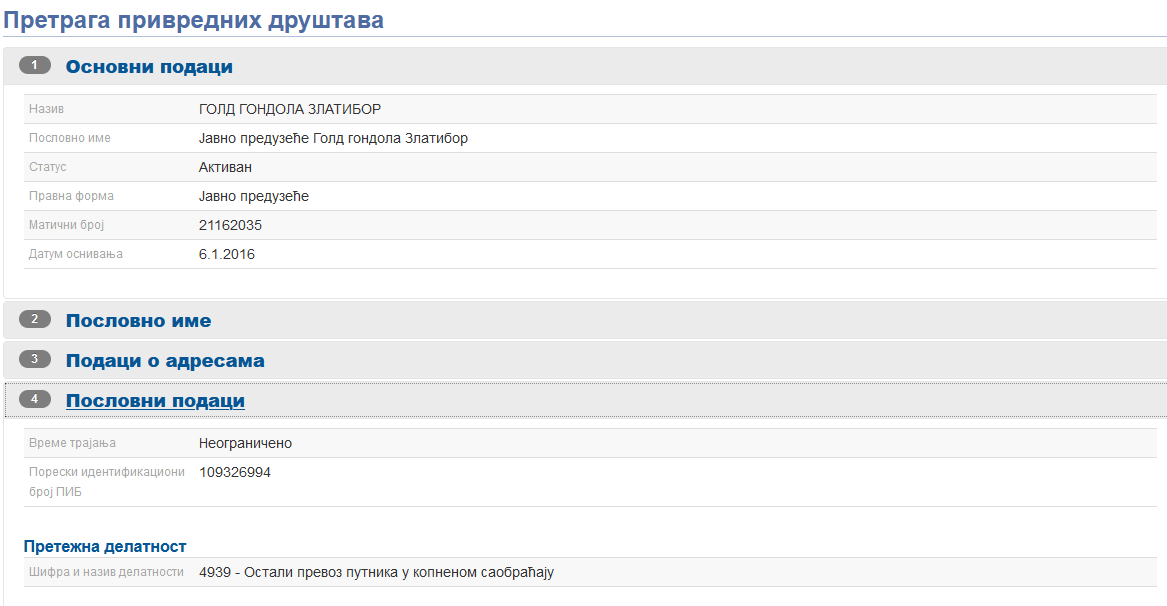 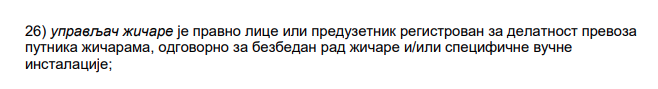 Члан 3
Овим документом се доказује да је управљач жичаре регистрован за делатност превоза путника жичарама
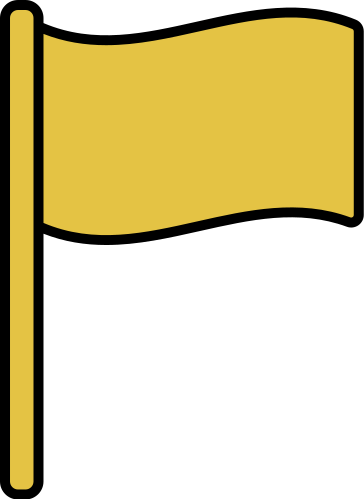 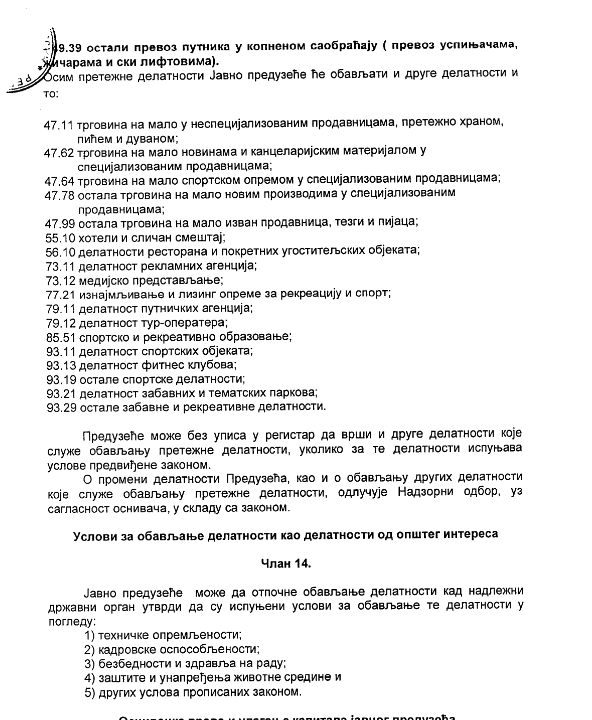 Делатност превоза путника жичарама НЕ МОРА да буде претежна делатност управљача, али у том случају мора да буде наведена као додатна
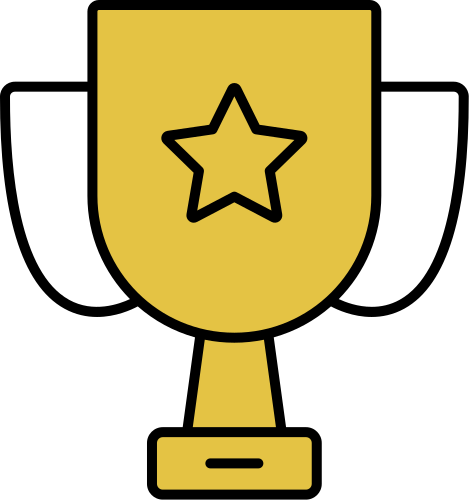 Употребна дозвола
Услов за пуштање у рад новоизграђених жичара
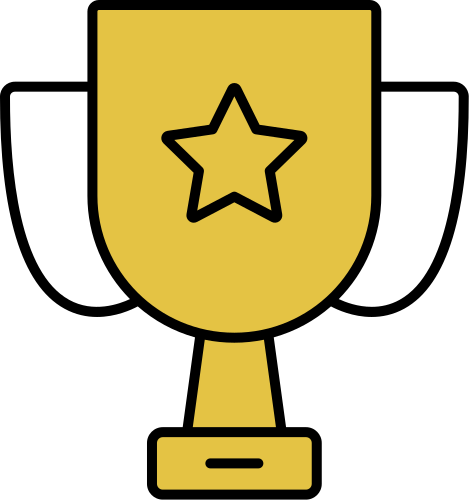 За већ постојаће жичаре потребна је или употребна дозвола или исправа којом се утврђује подобност објекта за употребу (доказ о покретању поступка озакоњења или сл.)
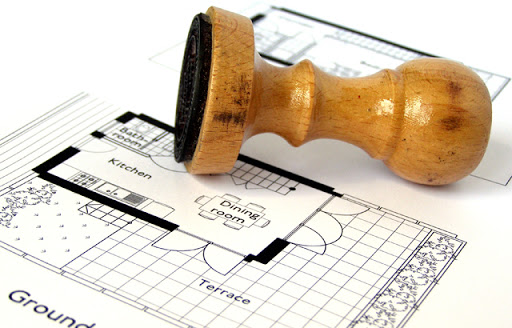 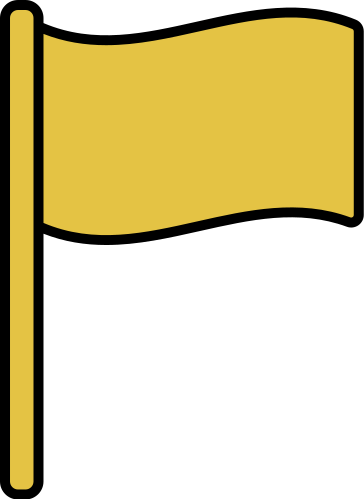 Документа о усаглашености
Потребна за новоизграђене жичаре
Прописано чланом 26. Закона о жичарама за транспорт лица
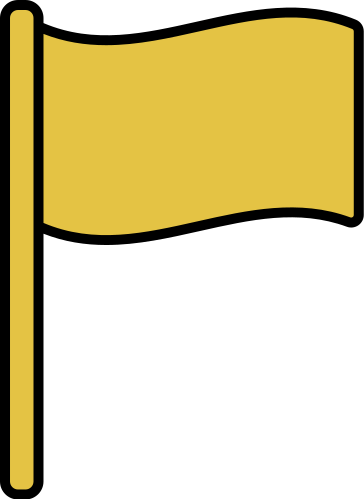 Списак исправа о усаглашености се налази у Правилнику о стручном прегледу за транспорт лица и специфичних вучних инсталација  (СГ 78/2019) (Прилог 2)
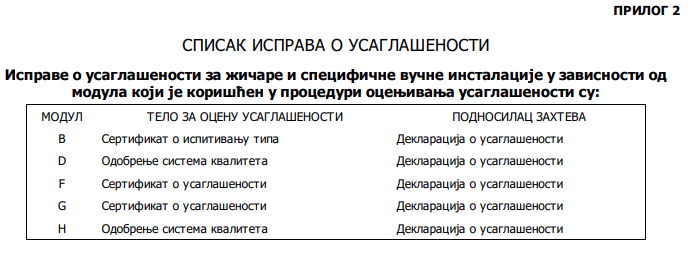 Оцењивање усаглашености, безбедносне компоненте, као и исправе о усаглашености ближе се прописују Правилником о подсистемима жичаре и безбедносним компонентама за транспорт лица (СГ 48/2018)
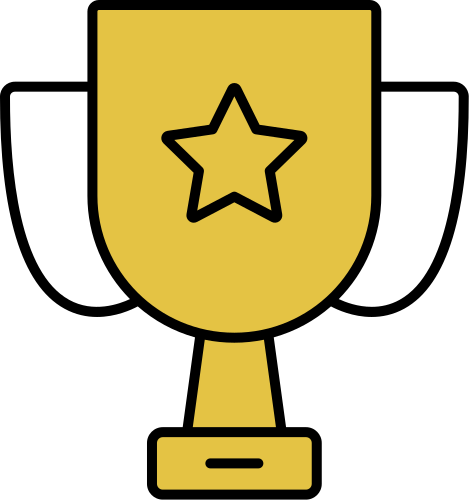 Административна такса
Такса за издавање одобрења за рад нове жичаре (Закон о РАТ чл. 2. Тарифни број 148) – 21.030,00 дин.
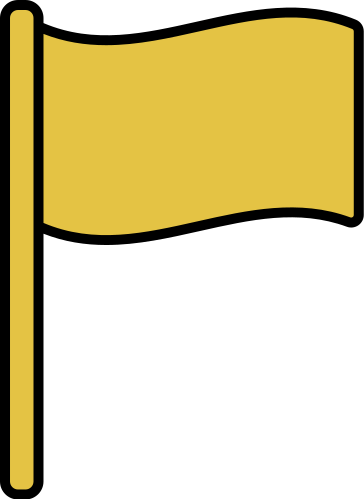 Такса за издавање одобрења за рад постојеће жичаре (Закон о РАТ чл. 2. Тарифни број 148) – 41.750,00 дин
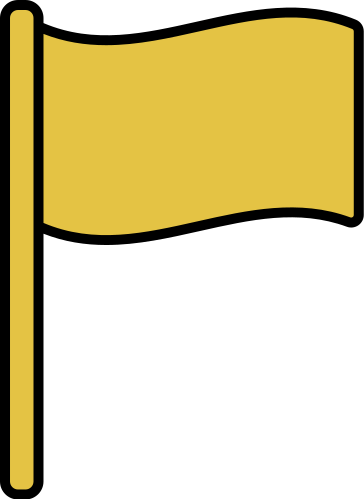 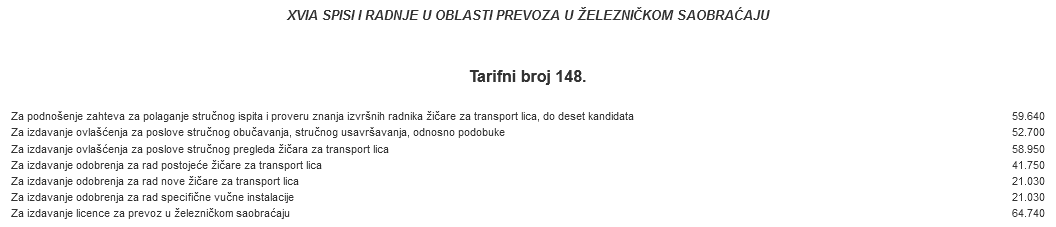 Попуњена табела радно ангажованих лица
Применом Закона о жичарама за транспорт лица дефинишу се радна места лица ангажованих у раду жичаре
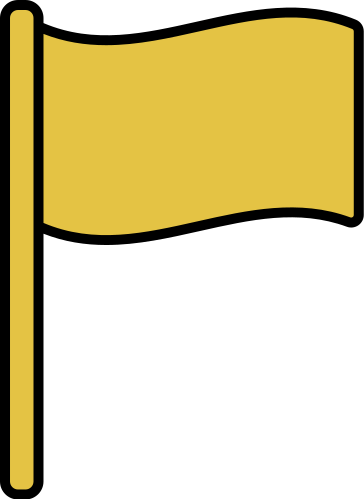 Управљач жичаре  Техничко одговорно лице и његов заменик Извршни радник
Радна места и њихова систематизација се уређују Законом, Правилником о стручном оспособљавању и усавршавању извршних радника жичаре за транспорт лица (СГ 83/2017 и 36/2021), Правилником о пословима радном времену и трајању смене запослених који у раду жичара обављају послове извршних радника (СГ 106/2017)
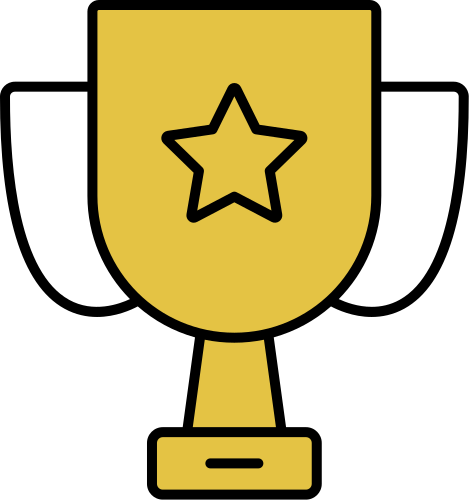 Попуњена табела радно ангажованих лица
Техничко одговорно лице
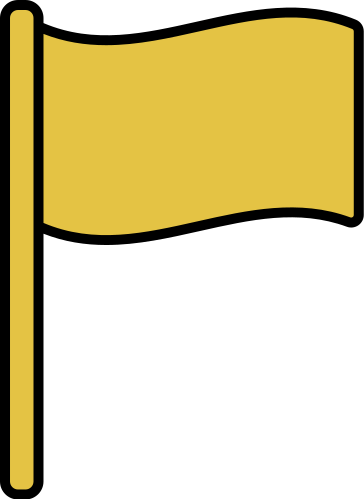 Члан 3 Закона о жичарама за транспорт лица
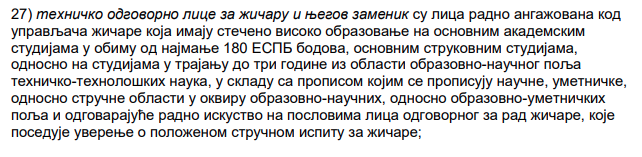 Подаци о техничком лицу се уносе и у евиденцију жичара
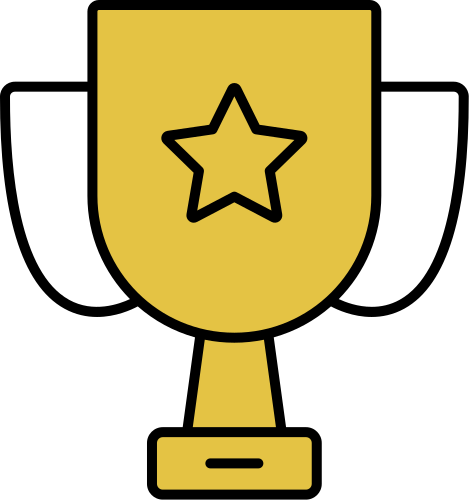 Најодговорнија особа која учествује у раду жичаре
Управљач жичаре мора именовати техничко одговорно лице за жичару и његовог заменика
Техничко лице је надређено свим извршним радницима који учествују у раду жичаре
Попуњена табела радно ангажованих лица
Извршни радник
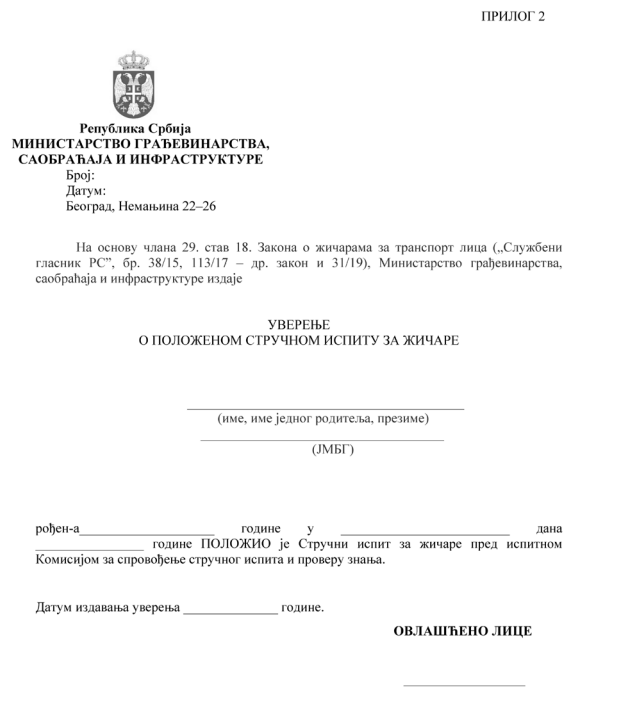 Члан 3 Закона о жичарама за транспорт лица
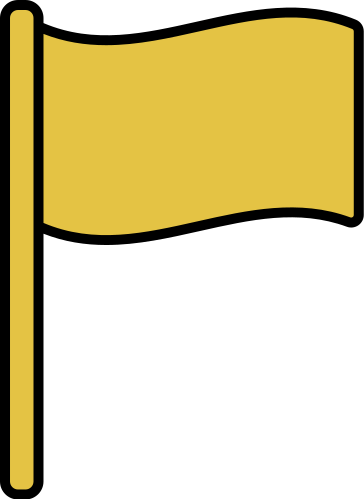 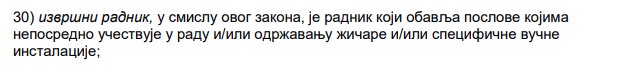 Извршни радник мора поседовати уверење о положеном стручном испиту за рад на жичари које издаје Министарство ГСИ.

Предуслов за полагање стручног испита је потврда овлашћеног центра за послове стручног обучавања,стручног усавршавања и подобуке да је лице прошло одговарајућу обуку
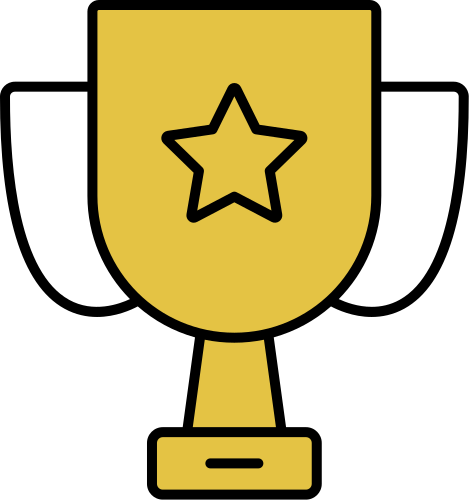 Правилник о пословима радном времену и трајању смене запослених који у раду жичара обављају послове извршних радника (СГ 106/2017)
Попуњена табела ангажованих лица
Табела се попуњава и шаље у дигиталном и штампаном облику, потписана и оверена од стране управљача жичаре
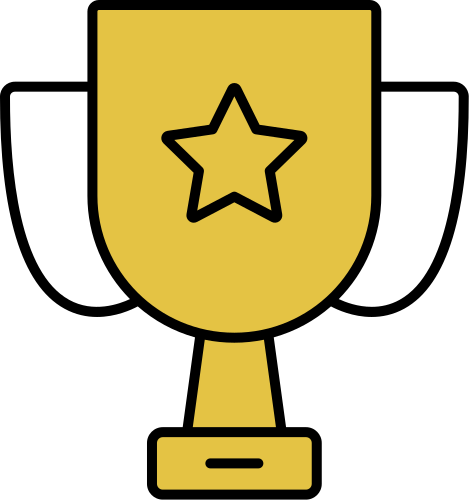 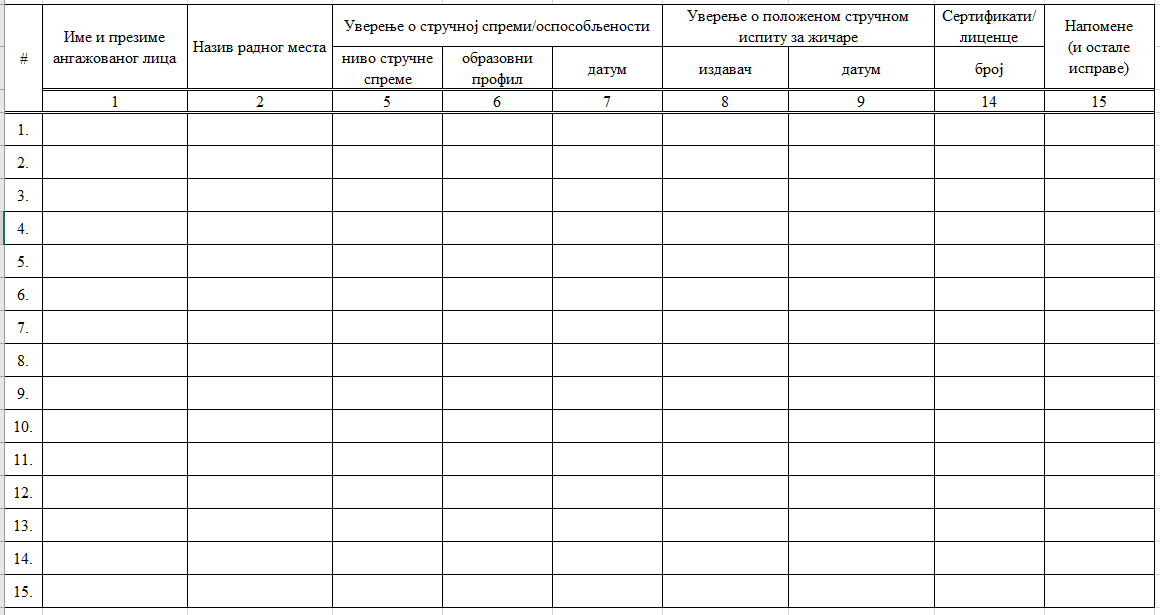 Презентација, сви обрасци, као и упутство за управљаче о процесу добијања одобрења за рад жичаре, налазе се на сајту Дирекције за железнице, у домену Услуге  Управљачи жичара
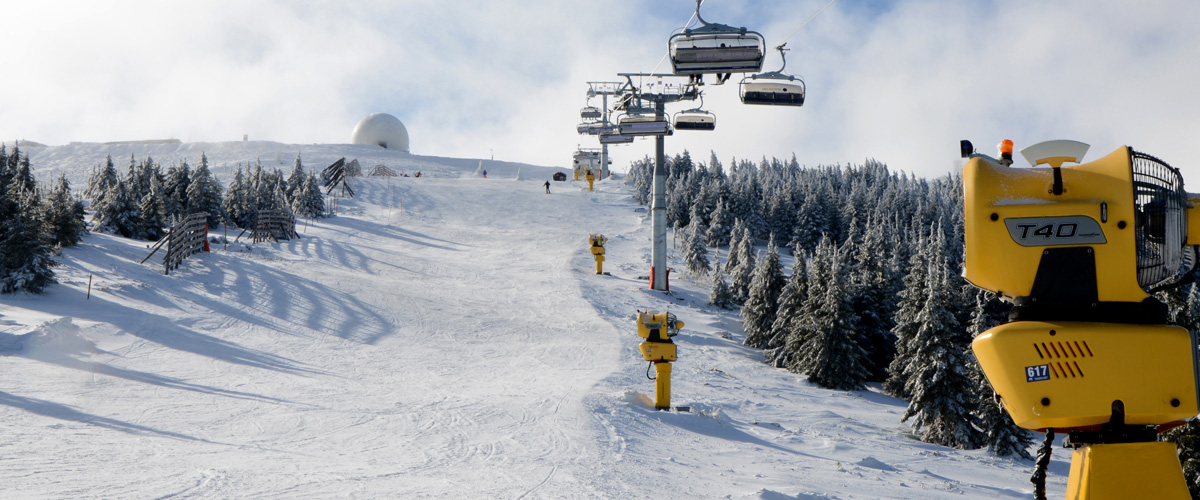 Хвала Вам на пажњи